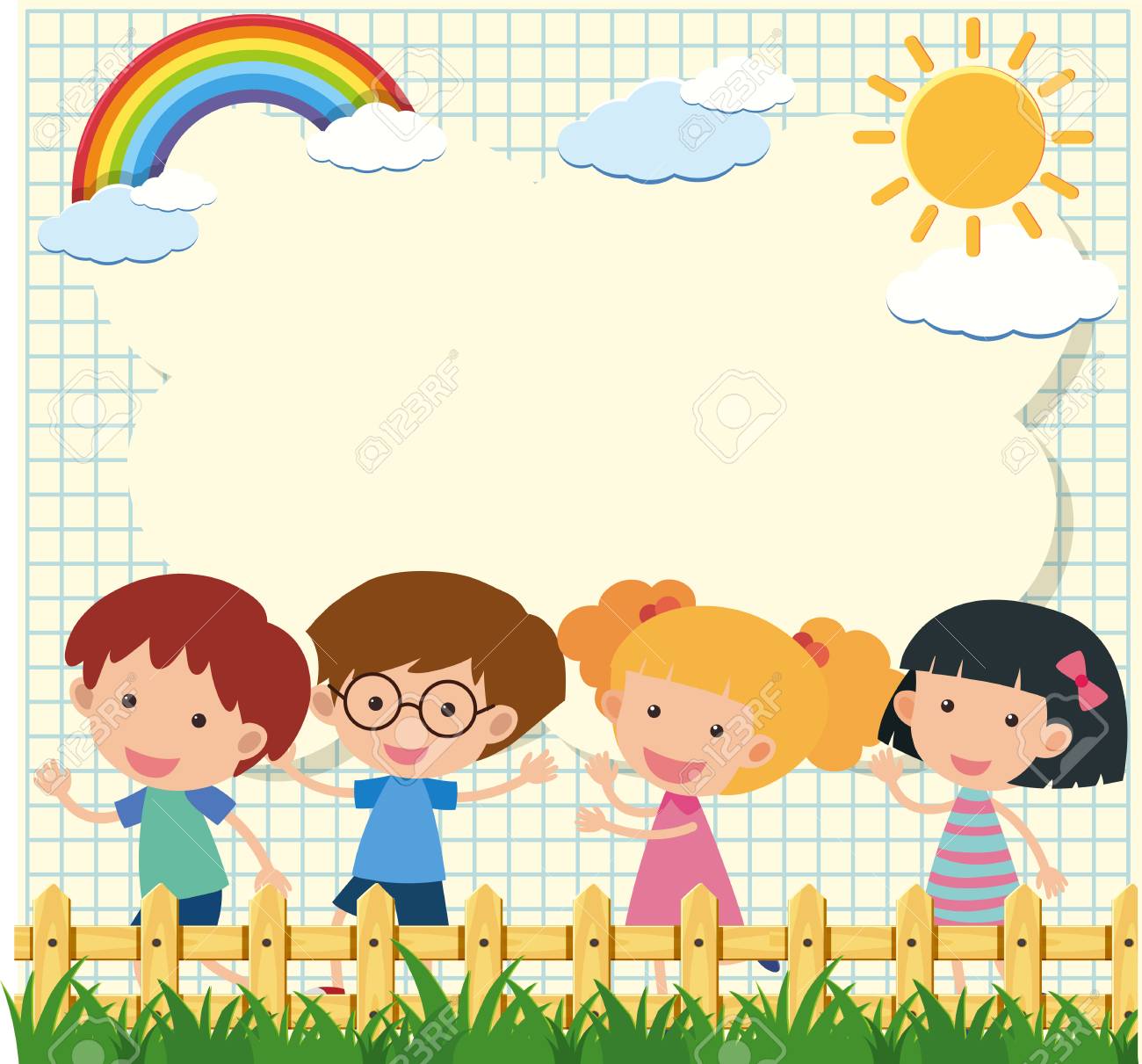 Chào mừng các em tham gia 
lớp học trực tuyến
Thứ  hai  ngày 1 tháng 11 năm 2021
Tiếng việt
Ôn tập giữa học kì I (tiết 1)
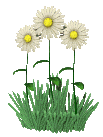 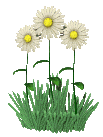 1. Ôn luyện tập đọc và học thuộc  lòng
Trò chơi quay số chọn số thứ tự trên danh sách lớp. Số hiển thị trên màn hình sẽ đọc bài và trả lời câu hỏi theo yêu cầu của cô giáo.
+ Đoạn 1 Cậu bé thông minh ( trang 4 )
0
9
1
27
8
2
7
3
4
6
5
+ Bài : Hai bàn tay em ( trang 7 )
0
9
1
07
8
2
7
3
4
6
5
+  Bài : Ai có lỗi? (Đoạn 1+2/ trang 12)
0
9
1
01
8
2
7
3
4
6
5
+  Bài : Cô giáo tí hon ( trang 17)
0
9
1
21
8
2
7
3
4
6
5
Bài 2: Ghi tên các sự vật được so sánh với nhau .
Từ trên cao nhìn xuống, hồ như một chiếc gương bầu dục khổng lồ, sáng long lanh.
Cầu Thê Húc màu son, cong cong như con tôm, dẫn vào đền Ngọc Sơn.
Người ta thấy có con rùa lớn, đầu to như trái bưởi, nhô lên khỏi mặt nước.
Bài 2:  Tên các sự vật được so sánh với nhau .
Bài 3: Chọn các từ ngữ trong ngoặc đơn thích hợp với mỗi chỗ trốngđể tạo thành hình ảnh so sánh:
a, Mảnh trăng non đầu tháng lơ lửng giữa trời như.....
b,Tiếng gió rừng vi vu như.....
c, Sương sớm long lanh tựa.....
( một cánh diều, những hạt ngọc, tiếng sáo)
Bài 3: Chọn các từ ngữ trong ngoặc đơn thích hợp với mỗi chỗ trốngđể tạo thành hình ảnh so sánh:
a, Mảnh trăng non đầu tháng lơ lửng giữa trời như.....
một cánh diều.
tiếng sáo.
b,Tiếng gió rừng vi vu như.....
c, Sương sớm long lanh tựa.....
những hạt ngọc.
(một cánh diều, những hạt ngọc, tiếng sáo)
Tiếng việt
Ôn tập giữa học kì I (tiết 2)
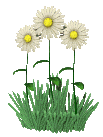 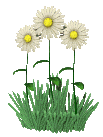 Bài 2: Đặt câu hỏi cho bộ phận được in đậm.
a, Em là hội viên của câu lạc bộ thiếu nhi phường.
a, Ai là hội viên của câu lạc bộ thiếu nhi phường ?
b, Câu lạc bộ thiếu nhi là nơi chúng em vui chơi, rèn luyện và học tập.
b, Câu lạc bộ thiếu nhi  là gì?
Bài 3:
Kể lại một câu chuyện đã học trong 8 tuần đầu.
1. Cậu bé thông minh
2. Ai có lỗi?
3. Chiếc áo len
4. Người mẹ
5. Người lính dung cảm
6. Bài tập làm văn
7. Trận bóng dưới long đường
8. Các em nhỏ và cụ già
CHÀO CÁC EM !
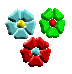 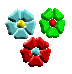 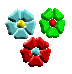 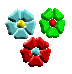 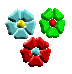 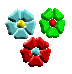 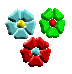 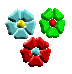 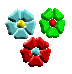 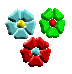